Intro to Hiking
Everything you need to know to get started
Overview
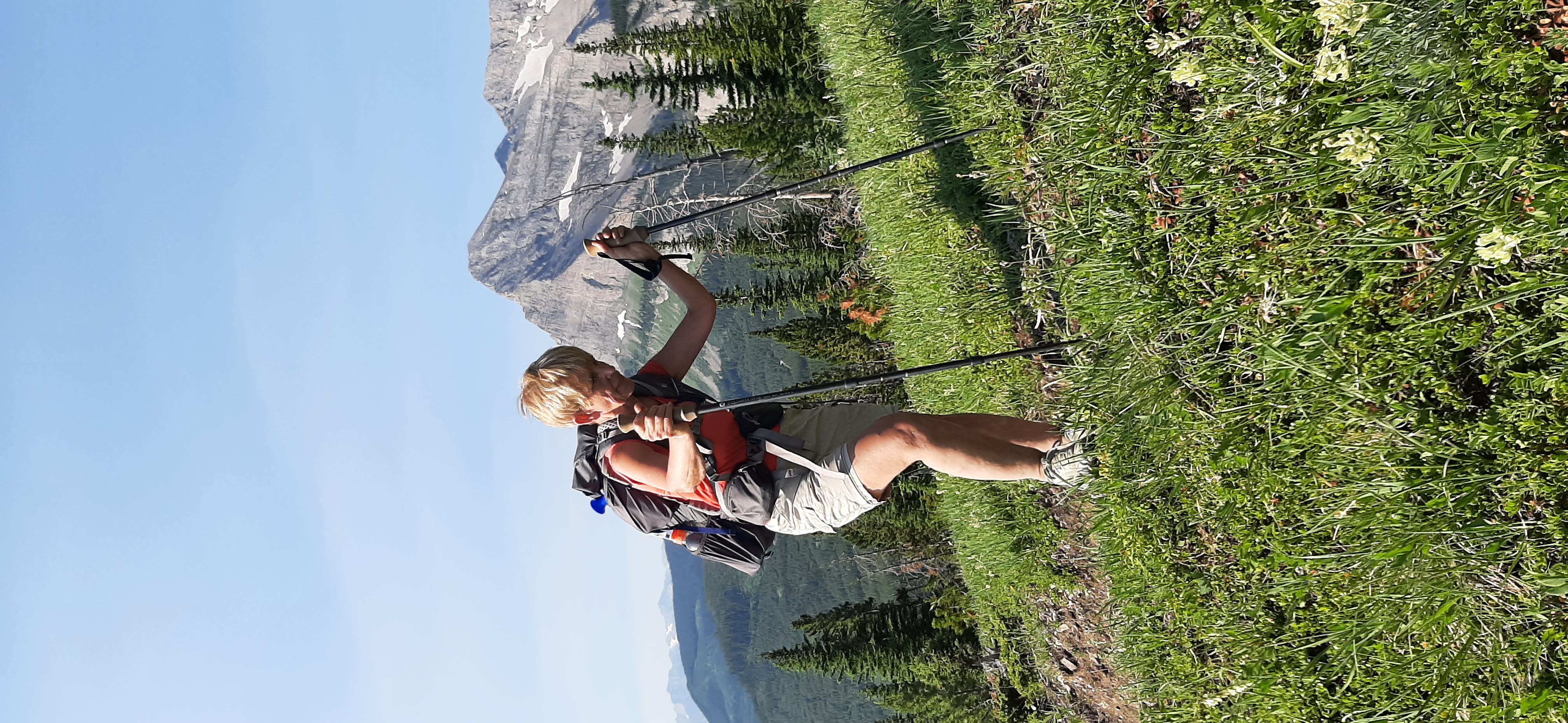 The Gear
Where To Go
The Fitness
Navigation
Wildlife
Weather
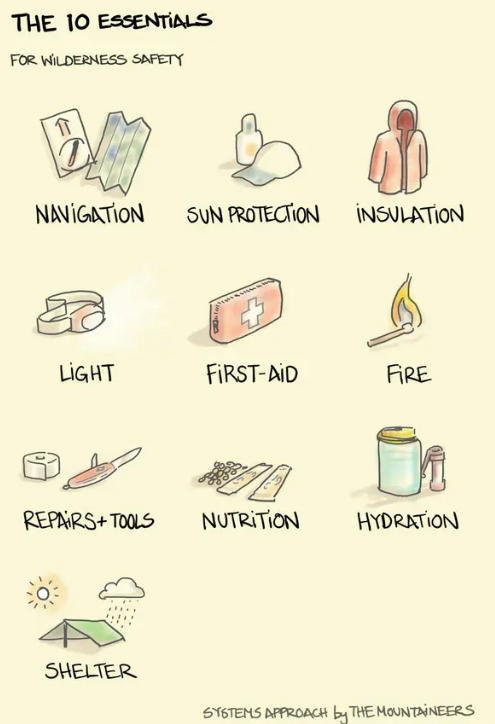 The Gear
Nutrition Basics
Easily accessible
Lightweight
Salty foods if hiking for more than a few hours.
Carbs – very often people think they are unfit, when really they are underfueled.
GORP – Good Old Raisins and Peanuts
Bars
Sandwiches
Avoid “sugar-free”
Frequent snacking
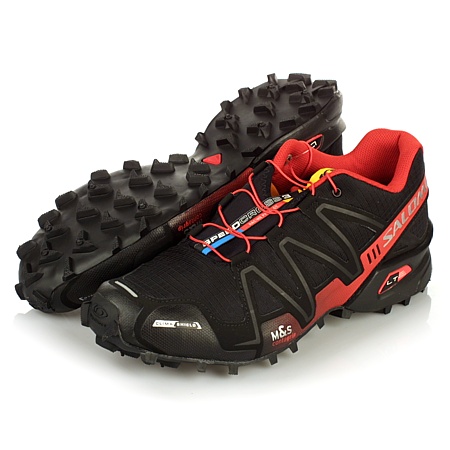 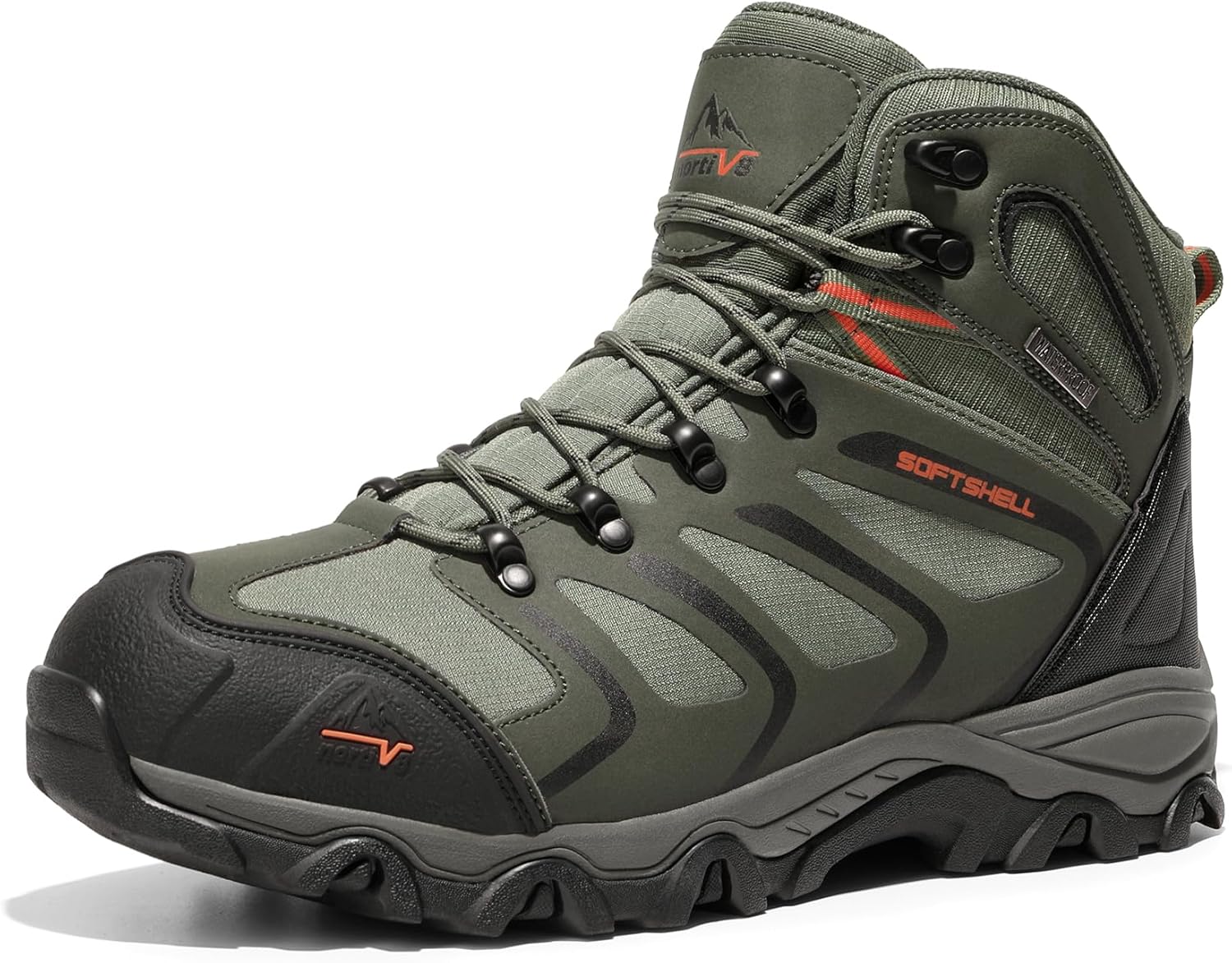 The Gear
Shoes
Comfortable
Lugs
No holes

Pack
Chest Straps
Front Access
Compressible
15-25L
Pole carrying capacity
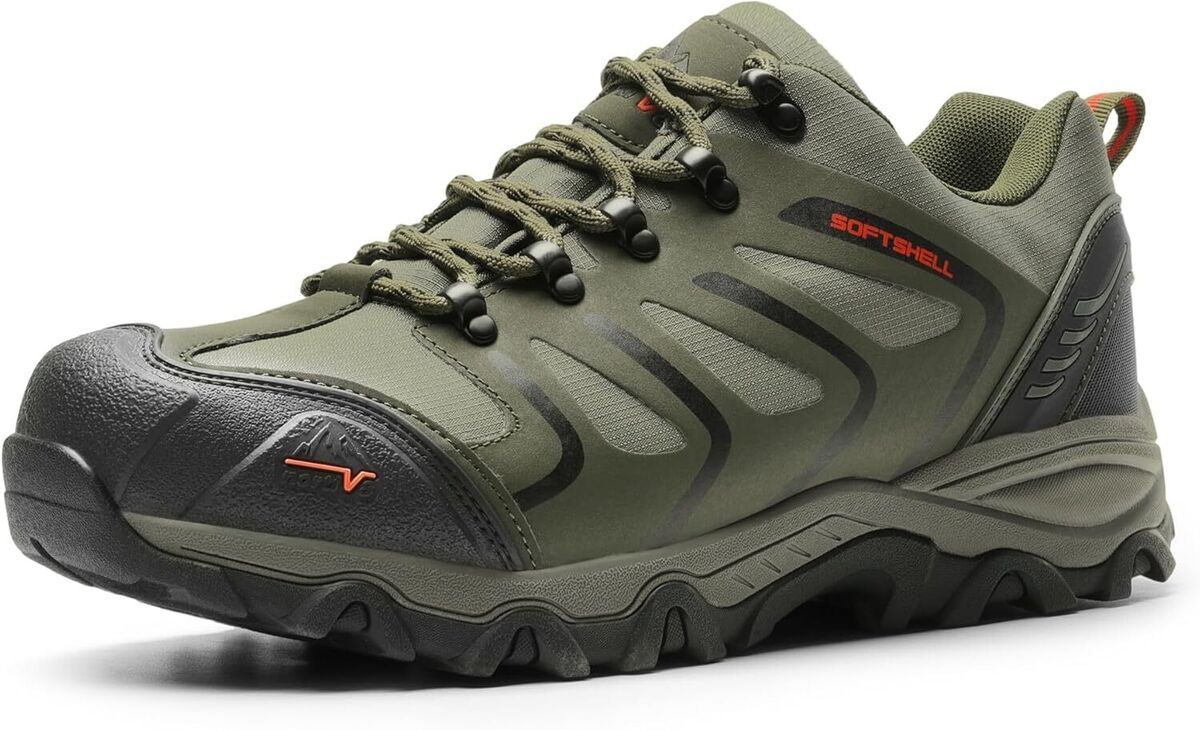 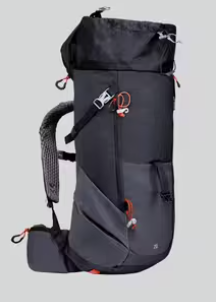 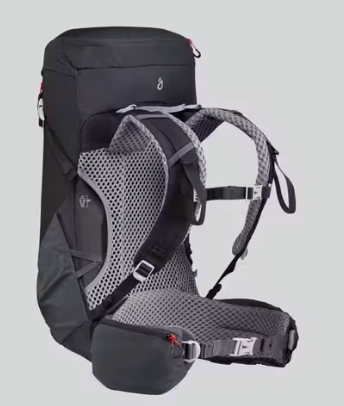 The Gear
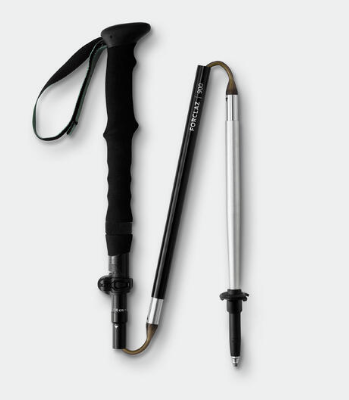 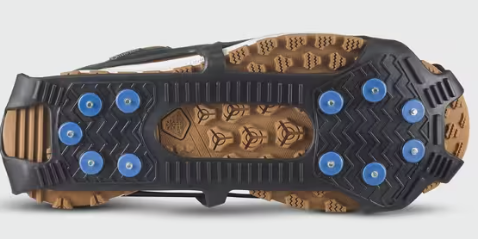 Poles
Collapsible
Folding are lighter

Traction
Always bring unless you’re certain you won’t need it

Clothing
Insulative layer (ie long sleeve merino)
Emergency Rain Layer (ie garbage bag/emergency poncho)
Wind Layer (lightweight jacket)
Head Covering (can be a buff)
Extra gloves/mitts (can be extra socks)
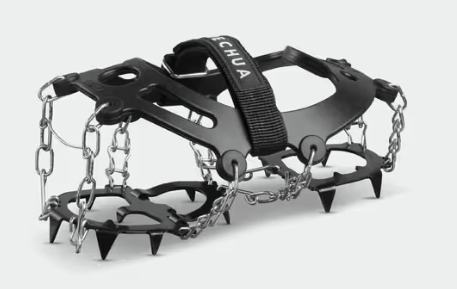 The Gear
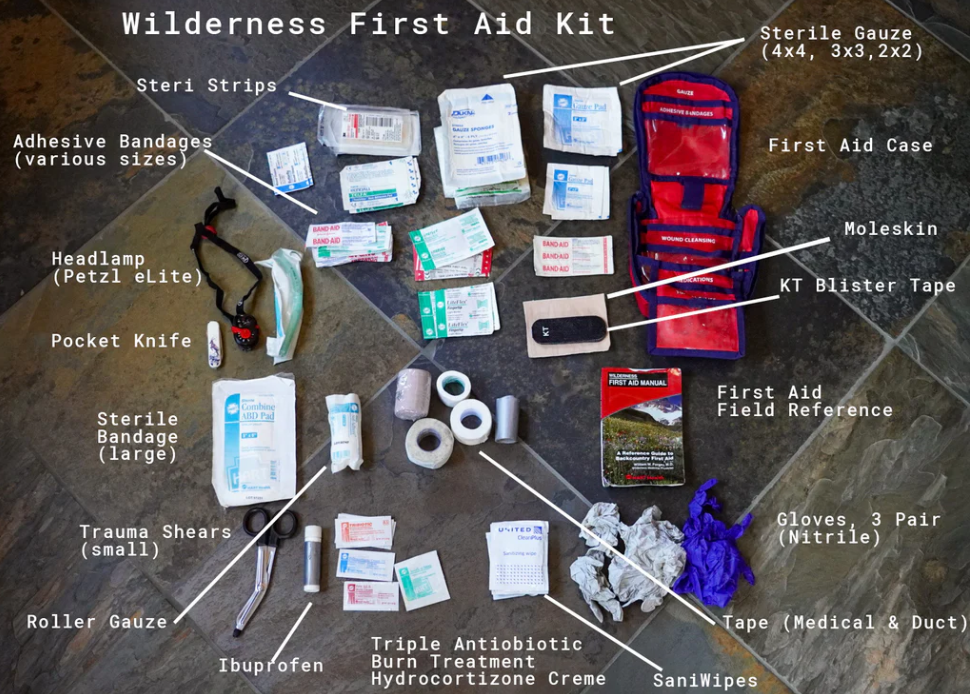 First Aid
Bandages/wraps 
Antihistamine and pain killers
Tweezers
Scissors/Multi-tool/Knife
Safety pins
Space blanket
Lighter wrapped in duct tape. Fire starter.
Communication Device
Zoleo, Garmin In-Reach, or similar
Phone
Whistle
Where to Go
Check official trail status first:
Alberta Parks
Banff National Park

Download offline maps:
Strava
Pay for offline downloads ($100/yr)
Caltopo
Free version has limited offline use. Paid version starts at $20 USD/yr
All Trails – aka All Fails
Pay for offline downloads ($36/yr)
Gaia GPS
Pay for offline downloads ($60/yr)
Where to Go – Easy, Early Season
Where to Go – Moderate, Early Season
The Fitness
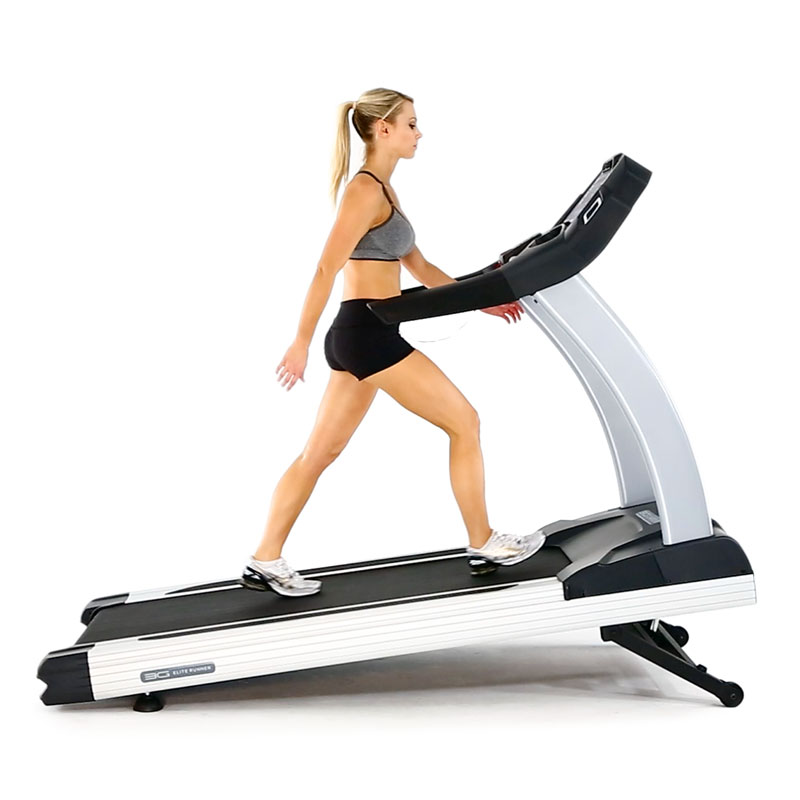 Staple Exercises
Incline Walk 
3x/wk, 20min, 15% incline, no hands
Step Ups
2-3x/wk, 3x 10 reps
Calf Raises
2-3x/wk, 2-3x 10-20 reps
Single-leg Balance
2x 20s/leg. Can be done daily
Tricep Extensions (if using poles)
2-3x/wk, 3x 10 reps
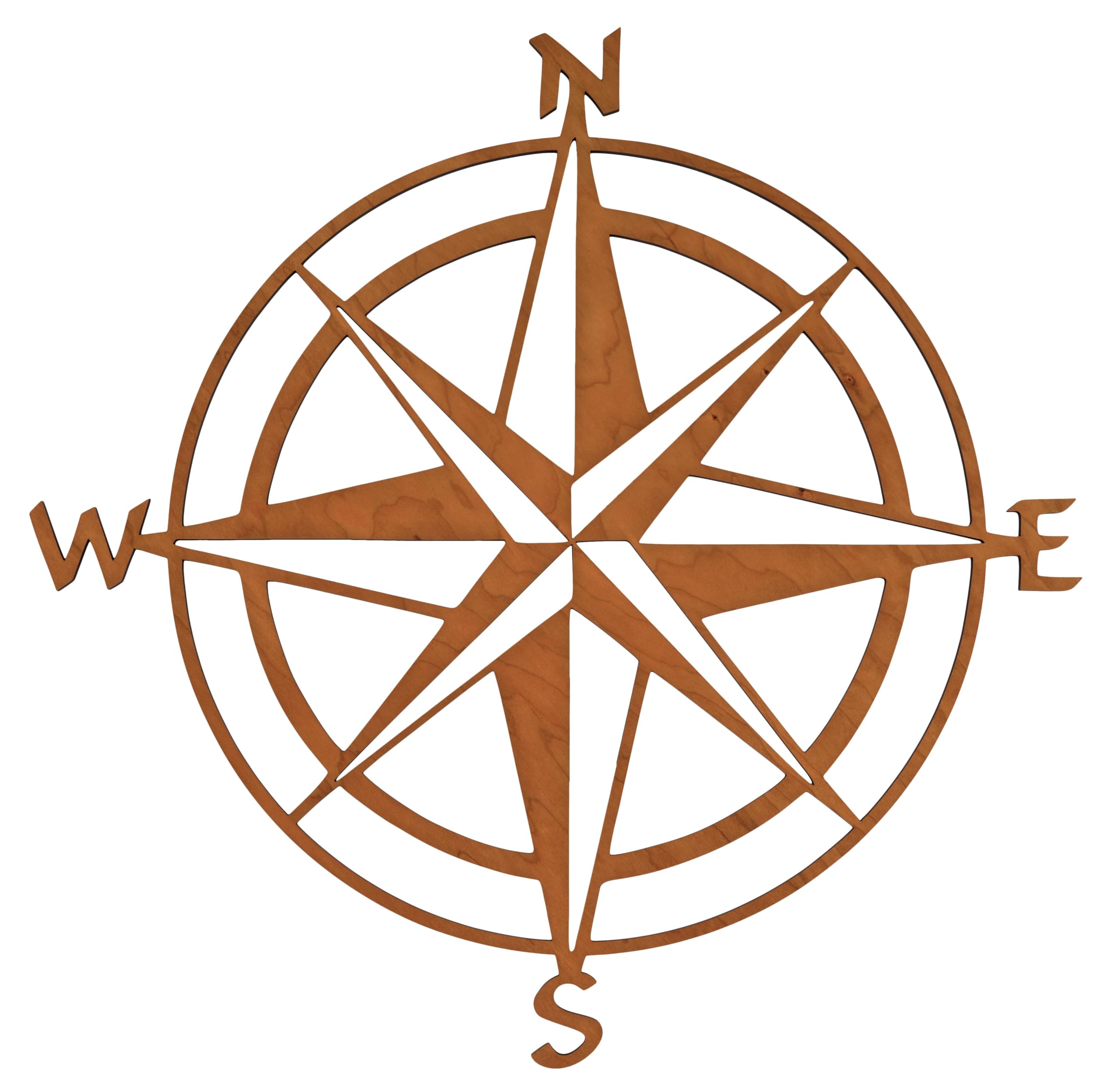 Navigation
“Look Back”

Take photos for orientation

Bring paper map and compass if you know how to use it.
Foothills Orienteering

Notice your surroundings
South-facing slopes will be dry and dusty
North-facing slopes are often moist and mossy.
Wildlife
Check trail advisories.
Bring bear spray and know how to use it.
Make noise.  The human voice is a much more effective deterrent than bear bells or Bluetooth speakers (also much less annoying).
Walk, don’t run.
Look for ticks. Wear a hat.  Tuck pants into socks. Avoid sitting down.
Weather
Mountains and lakes create micro-climates. Check webcams and use websites for local weather.

Mountain-Forecast
Gives weather forecast at specific altitudes for named peaks

Spotwx
Gives weather forecast for specific location (only one altitude).

511 Webcams
Questions???
Email joanna.ford@esso.ca

Getting ready for something specific? I’m available for coaching ($70/month) or personal training.